Outreach, Assistance, and Disconnect Overview
Agenda
8/3/21
2
Outreach Update: April – July
8/3/21
3
Outreach to Low-Income and Under Served Communities
Big Heart Automatic Grants totaling over $598k provided to over 2k customers who previously received Energy Assistance

CNG partners with 6 Tribal Communities – Big Heart information provided to 3 who responded

Big Heart information provided to the following Community Based Organizations

Work Source
Adonai
Refugee & Immigrant Service NW
People for People
Department of Youth, Children, and Families

CNG Consumer Specialist continuing to attempt to develop partnerships with additional CBOs
8/3/21
4
Outreach Response
Response for BHG #2 (non-auto) by outreach type based on those willing to share.

Top 3 outreach types are:
Letter
Agent
Bill Insert/Onsert

This information is a manual process.
8/3/21
5
Big Heart Program Overview
Minimum burden and barriers to participate.
Doesn’t disqualify customers from other assistance, nor ask for payment upfront.
Two types of grants: Automatic Hardship and Financial Hardship (Customers who verbally express hardship receive assistance based on benefit curve to determine grant amount).
Time Payment Arrangements (TPAs) for outstanding balances (18-months for Residential; 12-months for Commercial).
8/3/21
6
Assistance Provided
BHG #1 (auto) funds spent - $598,105; grants issued - 2,132; average payout - $280.54.

BHG #2 (non-auto) funds spent - $1,228,532; grants issued – 3,393; average payout - $362.08.

Total funds spent $1,826,638; total grants issued – 5,525; average payout - $330.61; 75% of total assistance funds spent.
8/3/21
7
Arrears by the Numbers
Commercial/Industrial
Residential
8/3/21
8
CNG Normal Collections Process
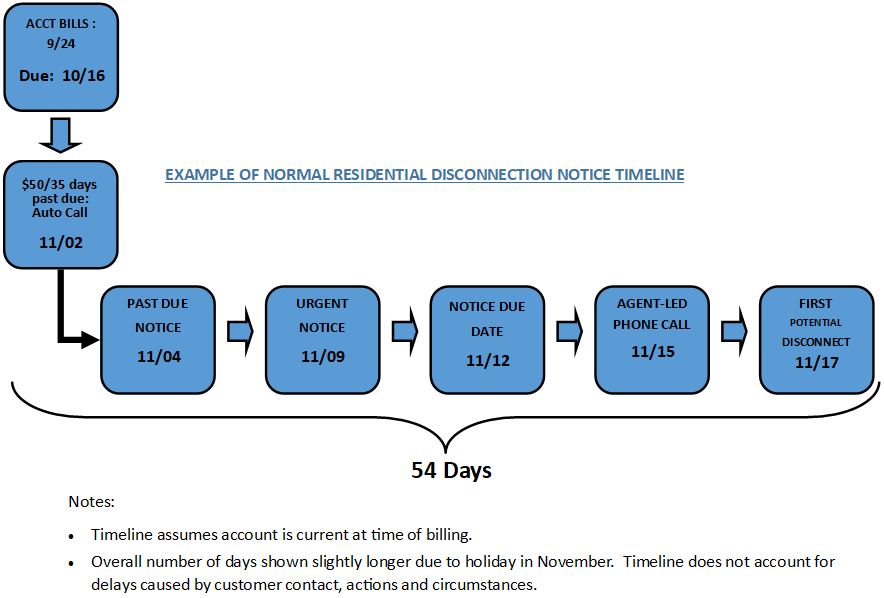 8/3/21
9
Steps Taken to Avoid Disconnects
When a residential account meets the debt criteria of $50.00 and 35 days past due, the account enters into a collections process and the following events occur:
1. Automated call.  
With verification the customer can receive account balance information to avoid interruption of service or a message is left asking the customer to contact CNG Customer Service.

2. Disconnection of Service notice 
Written notice that serves as an initial past due notice.

3. Urgent Notice 
If no payment is received or payment arrangement (TPA) established, a second notice is mailed.

4. Start Severance Process
If none of the above listed measures result in payment or TPA, CNG Credit agents manually review the accounts flagged for disconnection.

Accounts are filtered based on a calculation that includes risk factors such as: how long the account has been in service, how long it’s been since the account last received payment, and the % of account balance covered by the last payment.
Only those accounts most at risk for write off based on these and other risk factors are considered for disconnection.

Payment Plans can be initiated by our customers at any time through many self-service channels.  Customers can create pay plans online, through our telephone IVR or by talking with a Credit or Customer Service Representative.

A manual call from a Credit agent is made each time the terms of an arrangement are not kept.  
	allows the customer the opportunity for renegotiation 
	provides the utility opportunity to discuss energy assistance options that may be available to the customer.

A manual call from a Credit agent is made on all accounts considered for disconnection which provides a level of thoroughness that is not achieved solely through unattended, automated calls.
This manual attempt is made at least a full business day before disconnection and our agents continue to work with customers to discuss assistance options, give them time to pay or make reasonable payment arrangements to avoid disconnection.

CNGC does not utilize third-party collection services on active accounts.
8/3/21
10
COVID Variations to Collection & Communication Processes
All automated collection processes were stopped. No disconnect notices were sent to past due customers and no services have been disconnected for non-payment.

CNG Credit agents continued to make manual outbound call attempts to past due customers with the sole purpose of educating on assistance options that might be available to discuss extended payment arrangement options.

33,037 manual outbound call attempts since 4/1/20 (14,510 Customers)

All CNG Customer Experience Team employees were trained on new Federal and State assistance options and extended Payment Arrangement processes and directed to proactively offer these options to customers.

CNG established a special task force, known as the CARES Team, to make outbound calls in response to emails from customers expressing concern about paying their bills due to COVID impacts.

Heart Grant in place 4/28/20 – 3/31/21 and Big Heart established effective 4/1/21
8/3/21
11